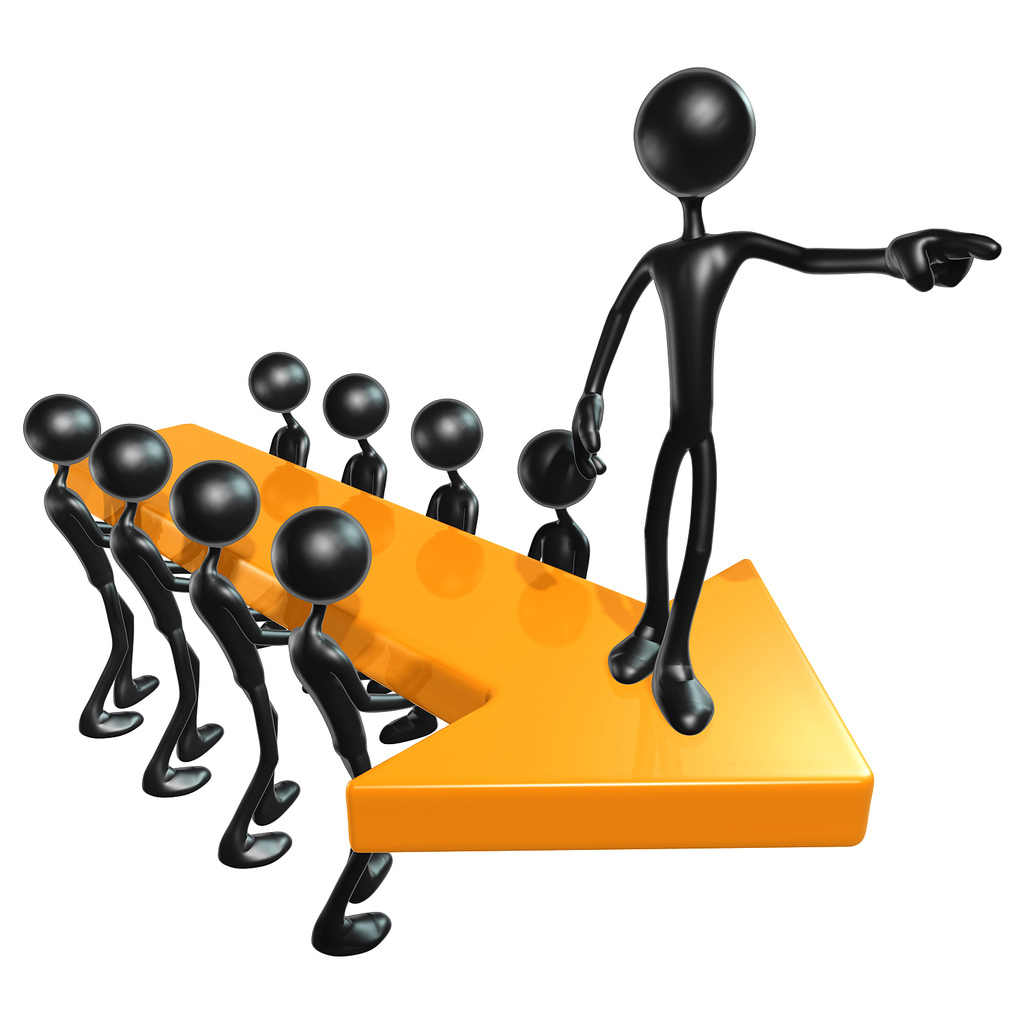 Leadership 29
	Building Your Team
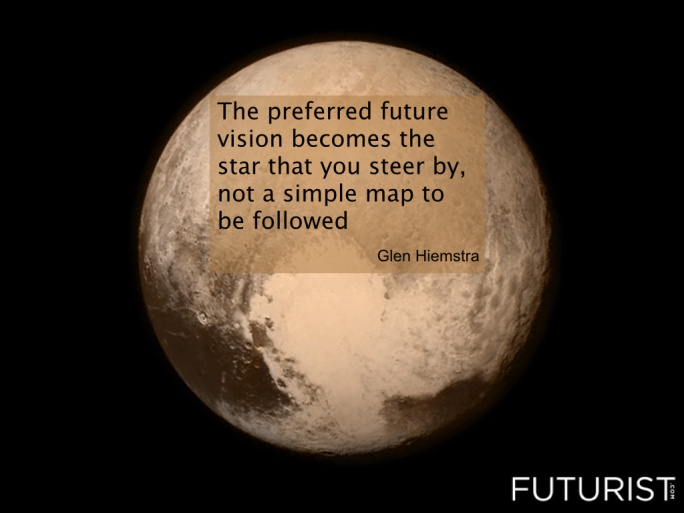 Vision
Culture
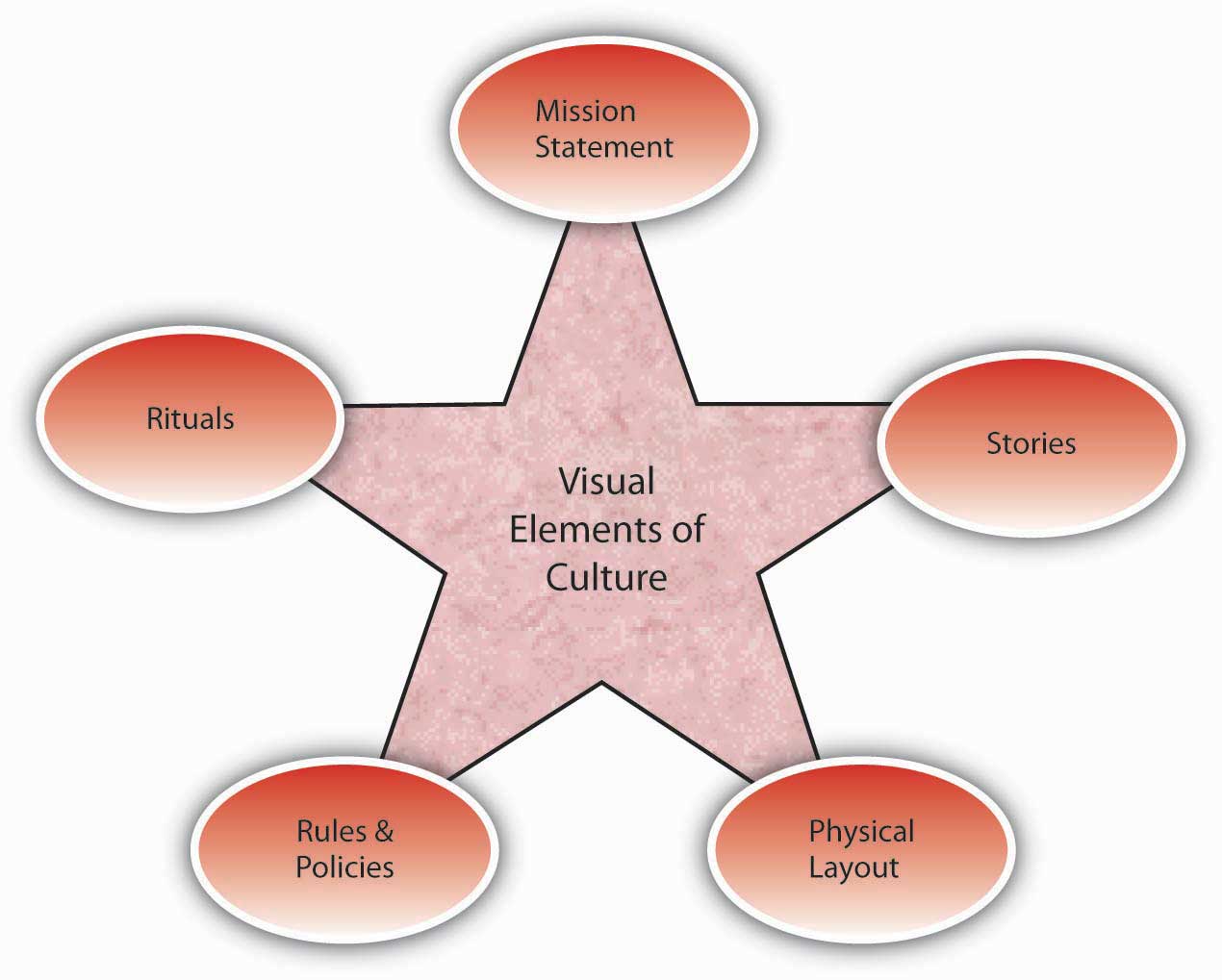 Prayer and Planning
Leader
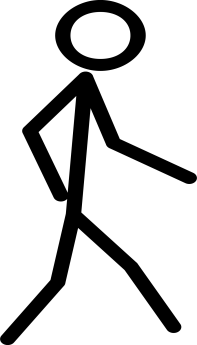 Prayer and Planning
Who Do You Choose?
	Law of the Lid
John Wooden?
Bill Hybels			Patrick Lencioni
	Character 			Humble 

	Competence 			Hungry 

	Chemistry			Smart
Character Qualities – Randy Fox 
Alertness 		Forgiveness		Self-control
Attentiveness 		Generosity 		Sensitivity 
Availability 		Gentleness 		Sincerity
Benevolence 		Gratefulness		Thoroughness
Boldness 			Honor 			Thriftiness
Cautiousness 		Hospitality 		Tolerance 
Compassion 		Humility 			Truthfulness
Contentment 		Initiative 			Virtue
Creativity 		Joyfulness		Wisdom 
Decisiveness 		Justice 
Deference 		Loyalty 
Dependability 		Meekness
Determination 		Obedience 
Diligence 			Orderliness
Discernment 		Patience
Discretion 		Persuasiveness
Endurance 		Punctuality 
Enthusiasm 		Resourcefulness
Faith 			Responsibility 
Flexibility 		Security
Character Qualities – Randy Fox 
Alertness 		Forgiveness		Self-control
Attentiveness 		Generosity 		Sensitivity 
Availability 		Gentleness 		Sincerity
Benevolence 		Gratefulness		Thoroughness
Boldness 			Honor 			Thriftiness
Cautiousness 		Hospitality 		Tolerance 
Compassion 		Humility 			Truthfulness
Contentment 		Initiative 			Virtue
Creativity 		Joyfulness		Wisdom 
Decisiveness 		Justice 
Deference 		Loyalty 
Dependability 		Meekness
Determination 		Obedience 
Diligence 			Orderliness
Discernment 		Patience
Discretion 		Persuasiveness
Endurance 		Punctuality 
Enthusiasm 		Resourcefulness
Faith 			Responsibility 
Flexibility 		Security
What if there are questions? 
	Before—don’t hire 
	After—confront and counsel
Competence
	Shoot High! 
	Match person’s gifts with job 
	Someone with a track record
Chemistry 
	Do they energize or deplete?
Patrick Lencioni
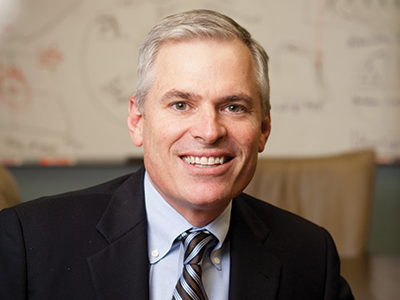 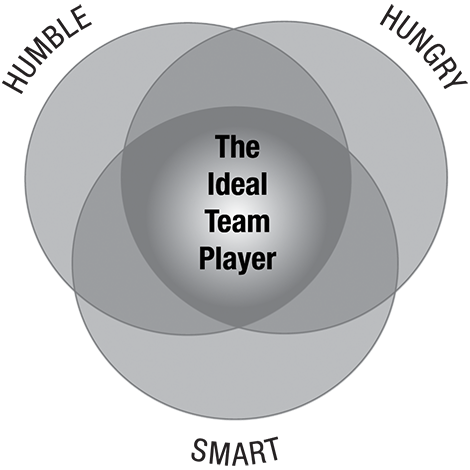 https://www.tablegroup.com/ideal-team-player/assessment

https://www.tablegroup.com/imo/media/doc/IdealTeamPlayerINTERVIEWQUESTIONS(11)singlepages.pdf
The Ideal Team Player Model 
HUMBLE 
	Lack Ego 
	Share Credit 
	Emphasize Team
HUNGRY	
	Self-Motivated 
	Passionate 
	Diligent 

Smart
	Interpersonally Appropriate 
	Interpersonally Aware 
	People Smart
Get Help!!
Look Inside as well as Outside
	e.g. of banking